Alarms
Kunal Shroff, Kay Kasemir, Georg Weiss and many other
Alarm 
Clients
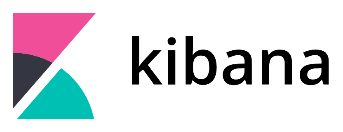 CS-Studio
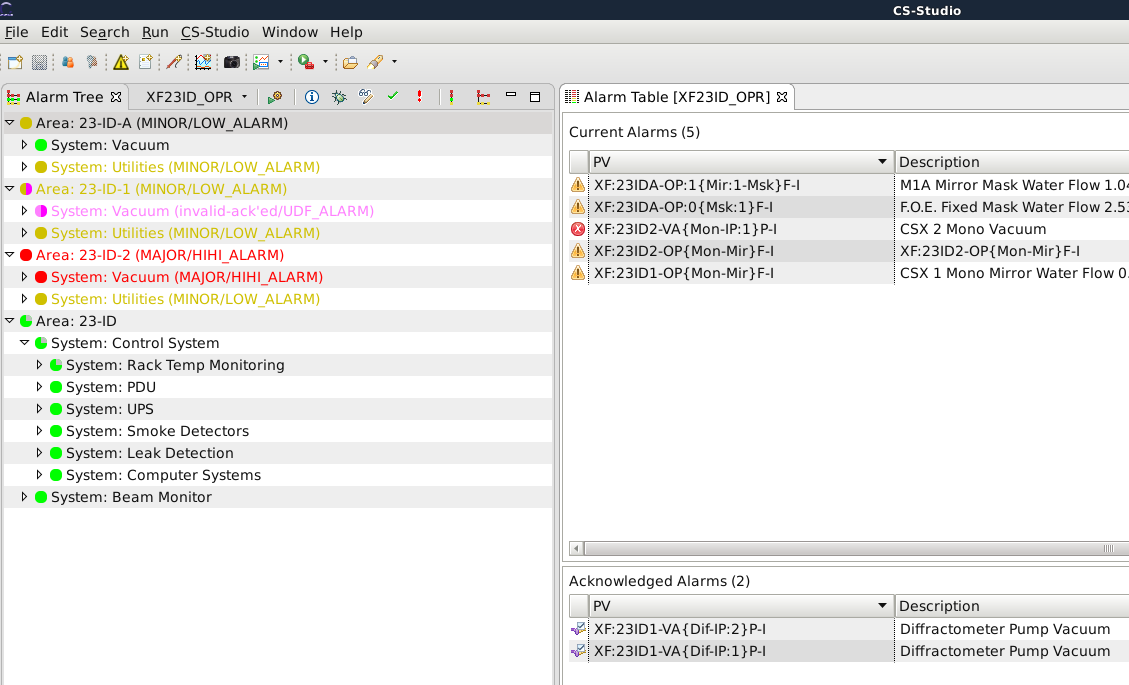 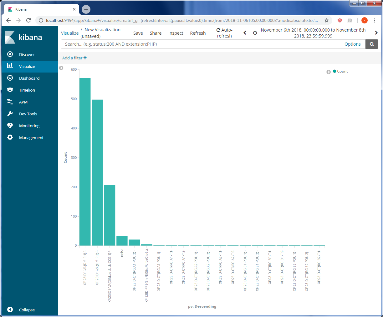 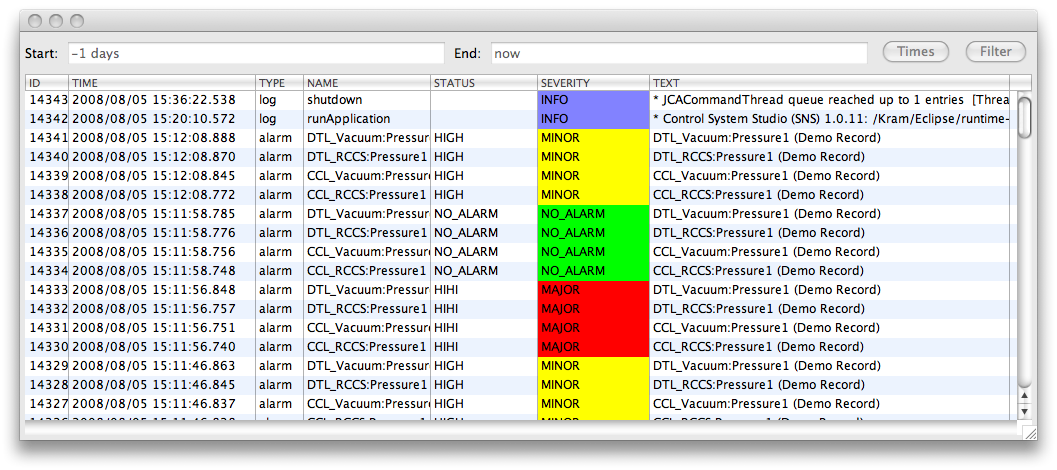 …
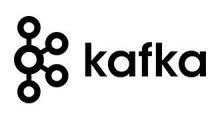 Alarm micro services
Alarm
Message
Logger
Alarm
Configuration
Server
Alarm
Server
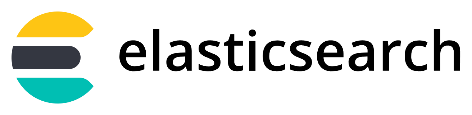 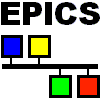 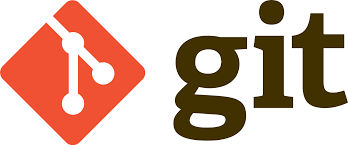 Control
Systems
PVA
IOC
Channel
Access
IOC
…
EPICS Alarms
record(ai, "…"){
field(VAL, "53.85")
…field(LOLO, "10")
field(LLSV, "MAJOR")
field(LOW, "20")
field(LSV, "MAJOR"
field(HIGH, "80")
field(HSV, "MINOR")
field(HIHI, "90")
field(HHSV, "MINOR")
}
NTScalar
    double value
    alarm_t alarm
        int severity
        int status
        string message
    time_t timeStamp
        long secondsPastEpoch 
        int nanoseconds
        int userTag
    valueAlarm_t valueAlarm
        boolean active false
        double lowAlarmLimit 10
        double lowWarningLimit 20
        double highWarningLimit 80
        double highAlarmLimit 100
        int lowAlarmSeverity 0
        int lowWarningSeverity 0
        int highWarningSeverity 0
        int highAlarmSeverity 0
        byte hysteresis 0
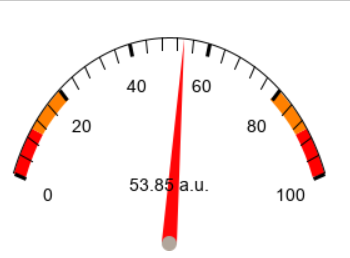 EPICS Alarms
Each record has an alarm severity and status 
Severity: 
NO_ALARM
MINOR
MAJOR
INVALID 	
Status: READ, WRITE, LINK, …
Alarm Server
CS-Studio
Architecture
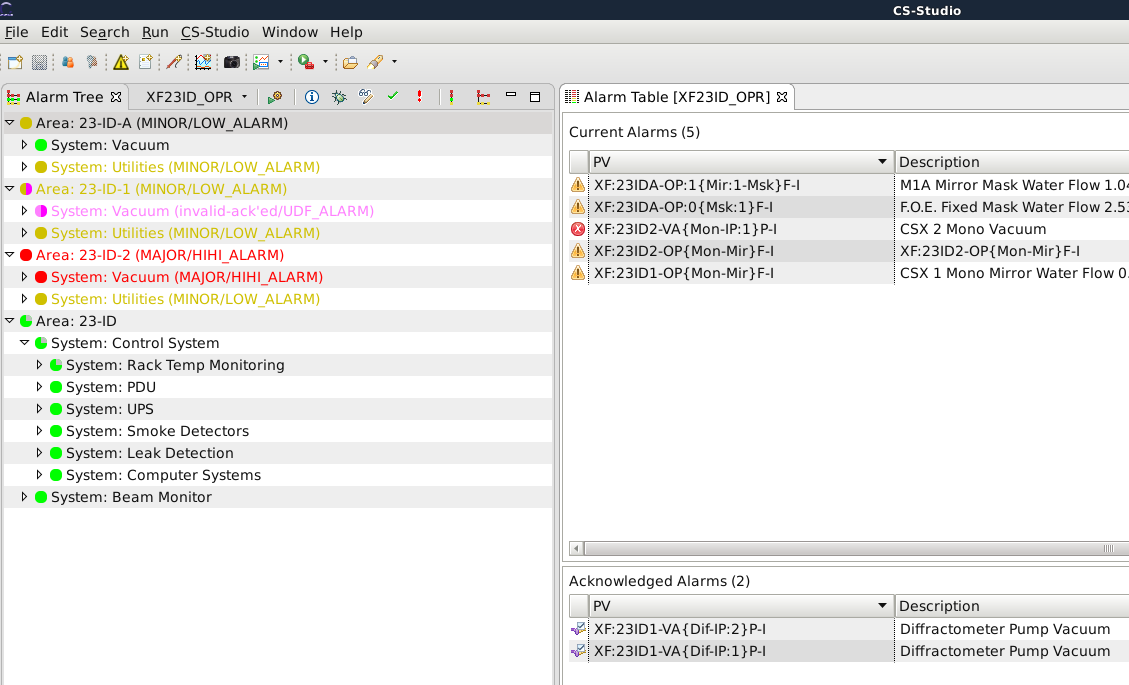 Alarm Server - monitor

Alarm monitors on a list of PVs
Monitor for changes in alarm severity and status
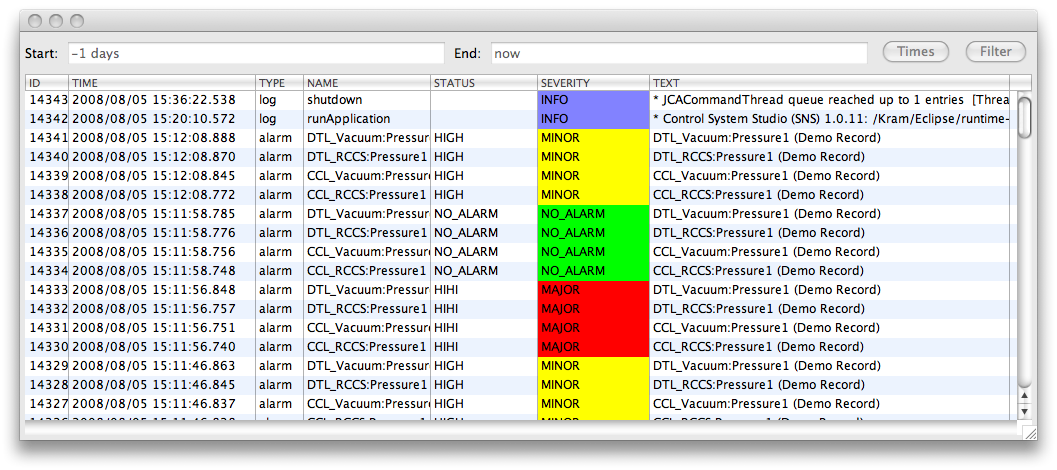 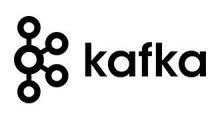 Alarm
Server
NTScalar 
    double value                     8.1
    alarm_t alarm
        int severity                   3
        int status                     2
        string message      High High Ex
    time_t timeStamp 
        long secondsPastEpoch 1460589145 
        int  nanoseconds       588698520 
        int  userTag                   0
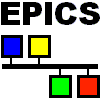 PVA
IOC
Channel
Access
IOC
…
[Speaker Notes: Kafka

Alarm Configuration- Which PVs to monitor- Guidance- Display Links
Current State- Which PVs are in alarm?]
Alarm Server
CS-Studio
Architecture
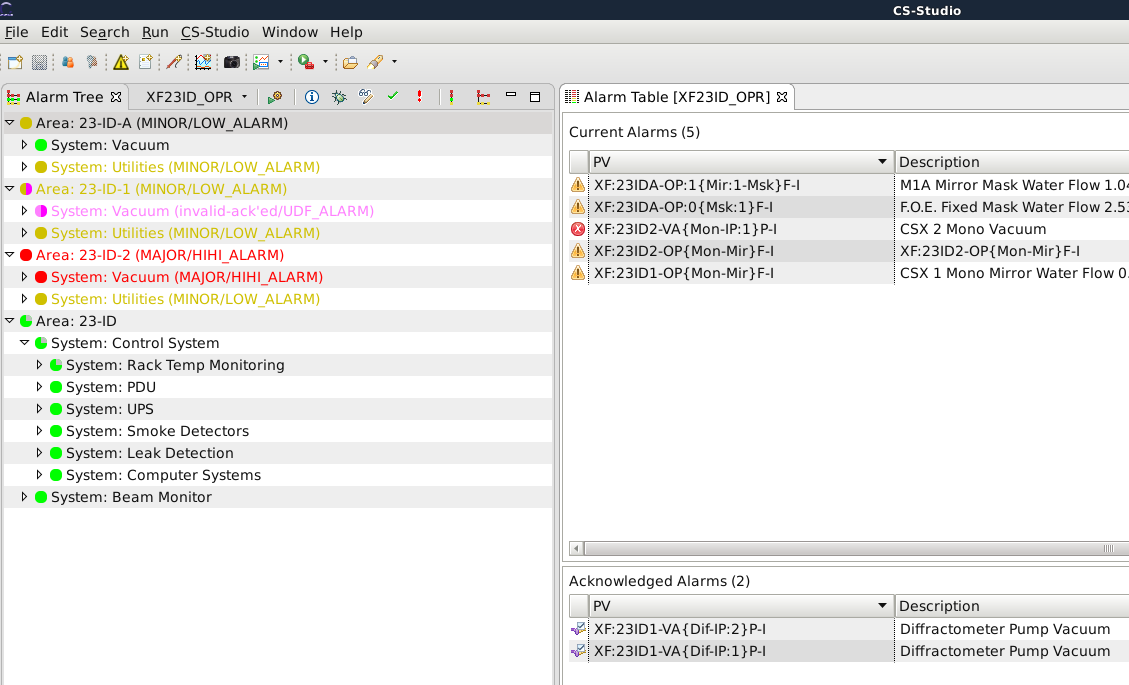 Alarm Server – create/manage

Manages alarm configuration
Guidance for handling alarms
Latch
Enable/Disable
Annunciate/notifying

Manage the current alarm state
List of current active alarms
List of acknowledged alarms
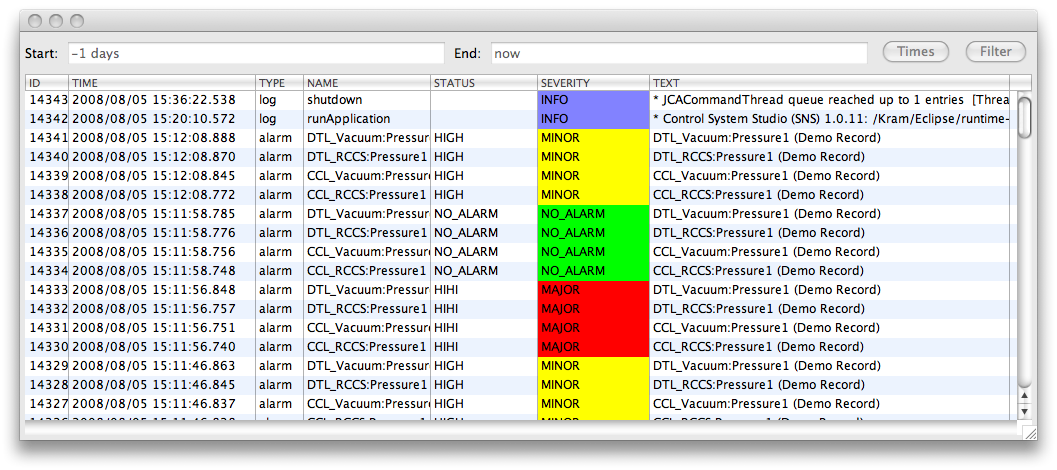 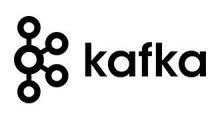 Alarm
Server
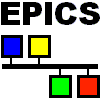 PVA
IOC
Channel
Access
IOC
…
[Speaker Notes: Kafka

Alarm Configuration- Which PVs to monitor- Guidance- Display Links
Current State- Which PVs are in alarm?]
Alarm Server
CS-Studio
Architecture
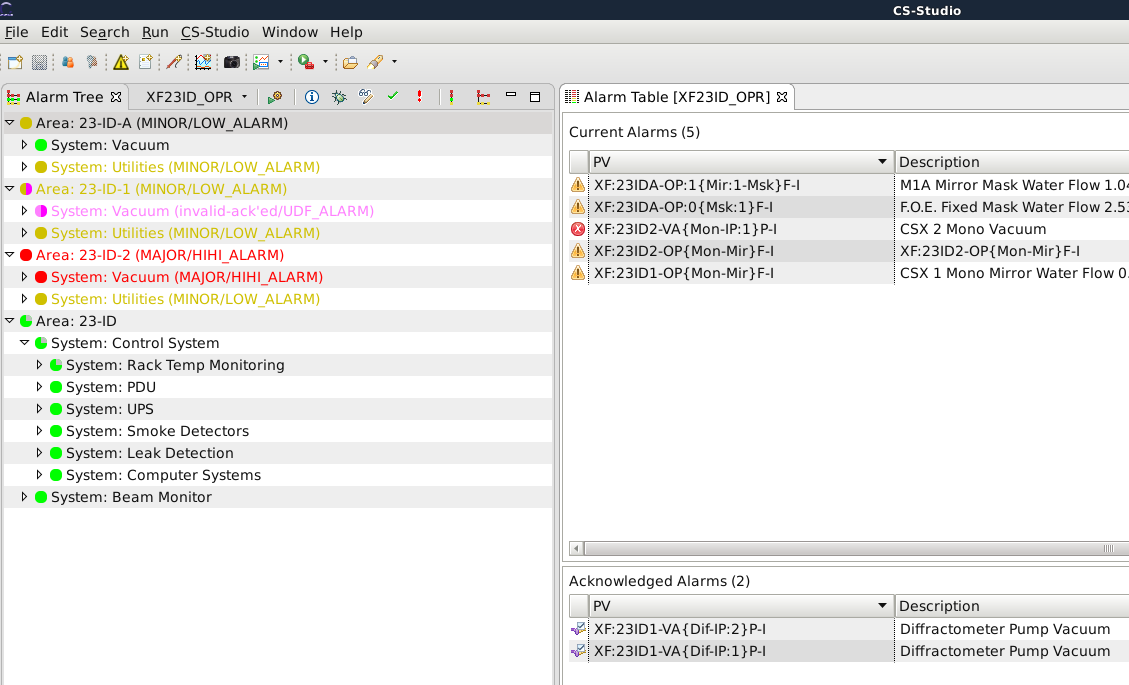 Alarm Server - notify

Generate alarm messages when there is any change in the alarm state
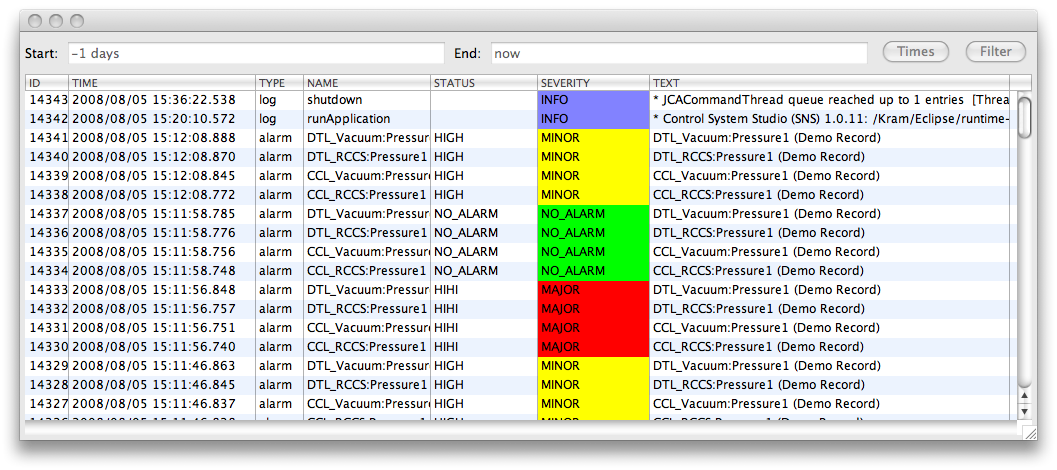 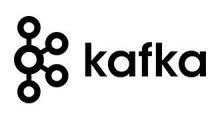 Alarm
Server
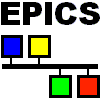 PVA
IOC
Channel
Access
IOC
…
[Speaker Notes: Kafka

Alarm Configuration- Which PVs to monitor- Guidance- Display Links
Current State- Which PVs are in alarm?]
Alarm Philosophy
B. Hollifield, E. Habibi,"Alarm Management: Seven Effective Methods for Optimum Performance", ISA, 2007
Alarm Philosophy
A good alarm system
Alarms with guidance
Manageable alarm rate (<150/day)
Alarm Philosophy
Goal:








Help users take correct actions
Identify the problem
Alarm
System
Channel
Access
IOC
Help locating useful information
Notify subject matter expert
PVA
IOC
Determine patterns & trends
Alarm Philosophy
Goal:








It takes many experts to create a good alarm system
Channel
Access
IOC
Alarm
System
Identify the problem
Help locating useful information
PVA
IOC
Notify subject matter expert
Alarm
Configuration
System Expert
Determine patterns & trends
Control System Eng
Operations Expert
[Speaker Notes: System Expert
Provide useful alarm levels
Explain what to to when alarm happens
Control System Engineer
Configure alarm levels
Maybe create new alarm trigger PV
Create displays
Operations Expert
Add alarm trigger PV to alarm system,with guidance and links to displays]
Good Practices
Adding pvs
Alarm triggers: PVs on IOCs
Not all PV’s need to be included
HYST is good idea
Dynamic limits, enable based on machine state,...
Requires thought, communication, documentation

Added to alarm server with
Guidance: How to respond
Related screen: Reason for alarm (limits, …), link to screens mentioned in guidance
Link to rationalization info (wiki)
Good Practices
Avoid Multiple Alarm Levels
Analog PVs for Temp/Press/Res.Err./…:
Easy to set LOLO, LOW, HIGH, HIHI
Consider:
Do they require significantly different operator actions?
Will there be a lot of time after the HIGH to react before a follow-up HIHI alarm?

In most cases, HIGH & HIHI only double the alarm traffic
Set only HSV to generate single, early alarm
Adding HHSV alarm assuming that the first one is ignored only worsens the problem
Alarm Server
Architecture
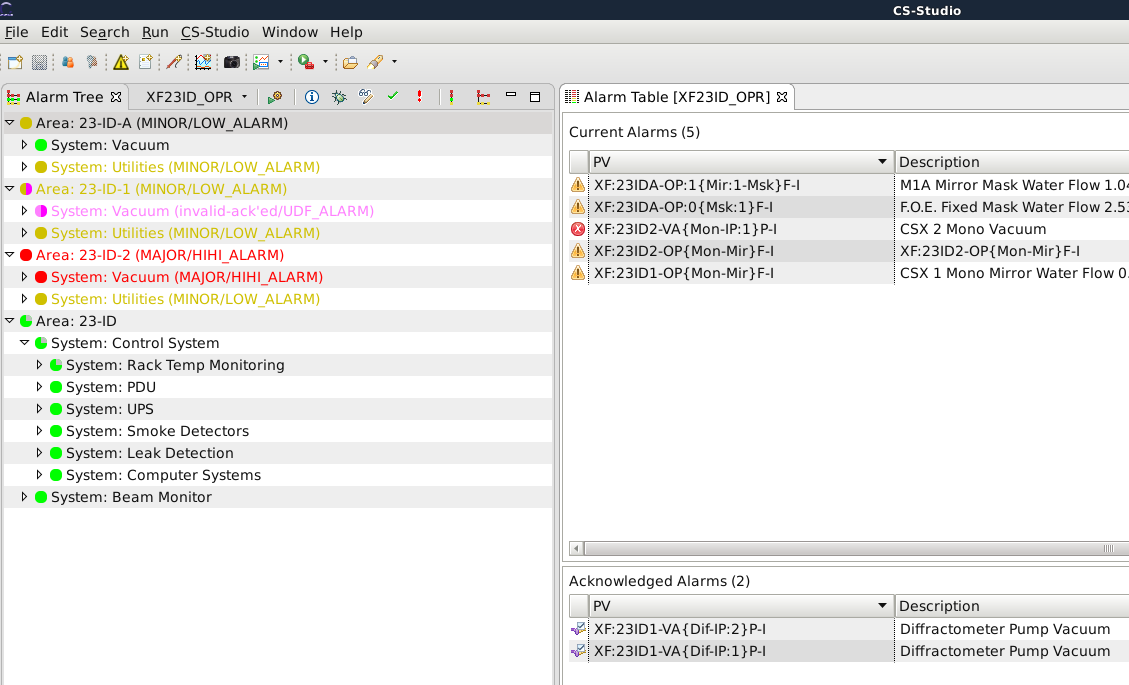 Alarm Clients:
GUI’s display alarms
GUI’s provide tools to handle alarms 
Enable/Disable
Acknowledge,
Open related display
Show guidance
…
Annunciator
Alarm message loggers
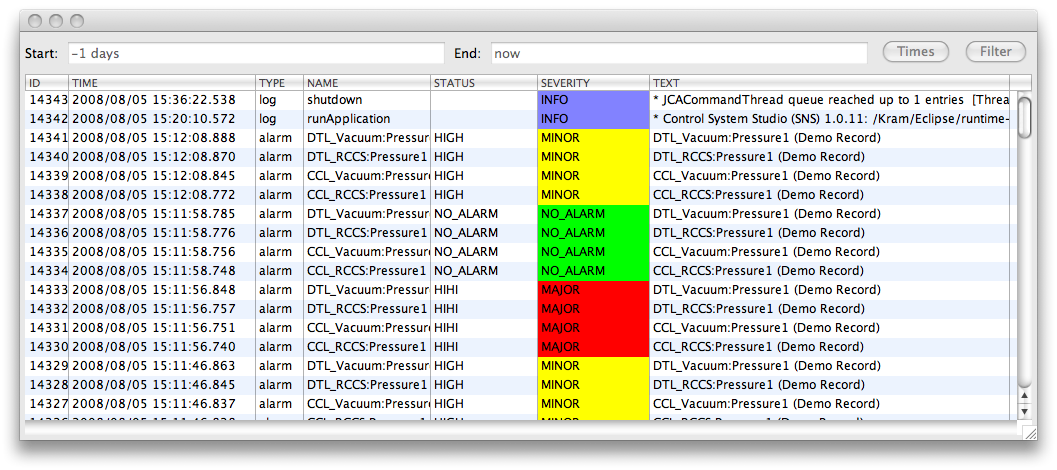 Layout
Window▸ Open Layout▸ alarm
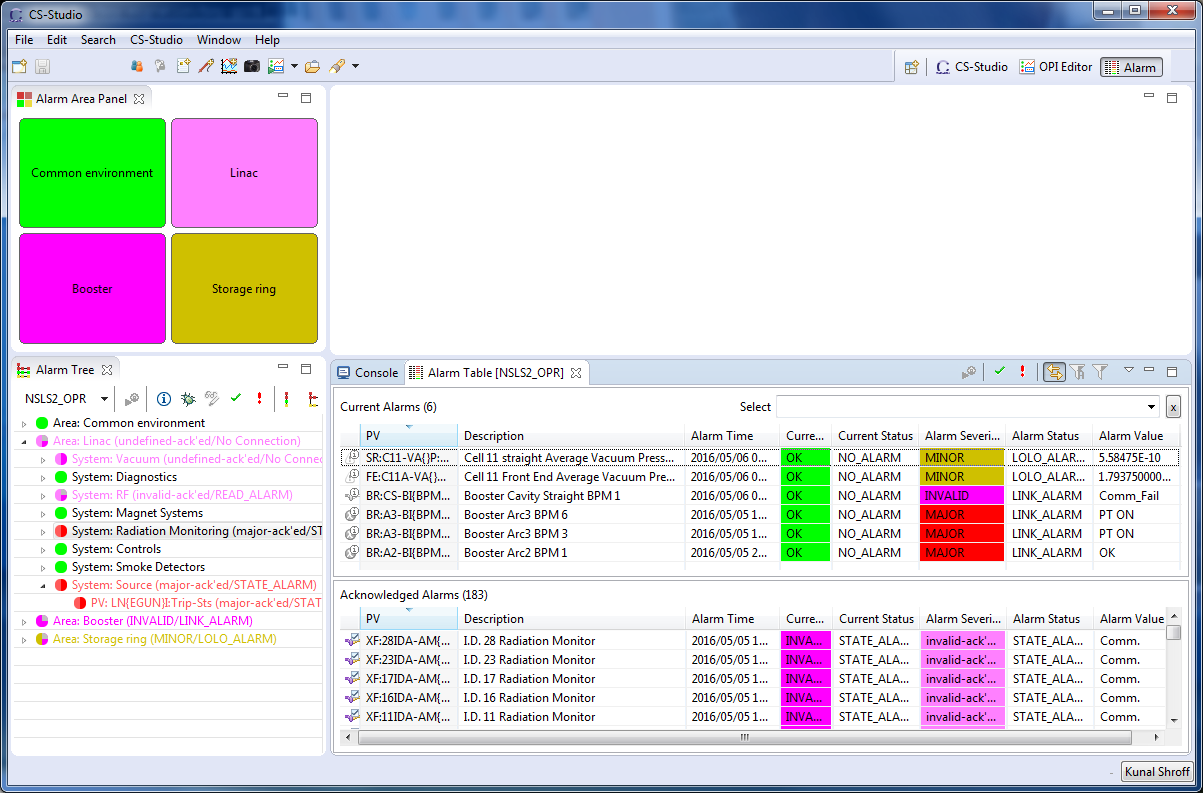 Alarm Tree
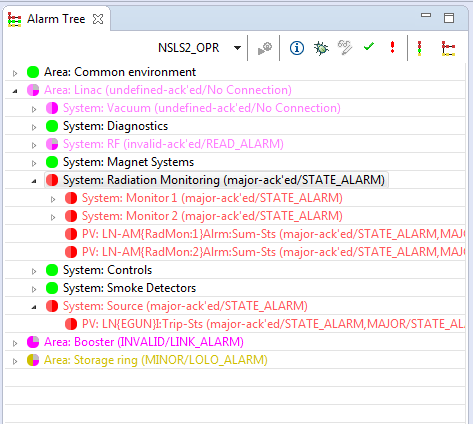 Hierarchical view of alarms
Organizes alarms by Area, System, (sub system), PV;
Organizes guidance and actions.
Alarm handling tools
Acknowledge/Un-acknowledge,
Enable/Disable,
Guidance, Instructions.
Alarm configuration actions
Alarm Table
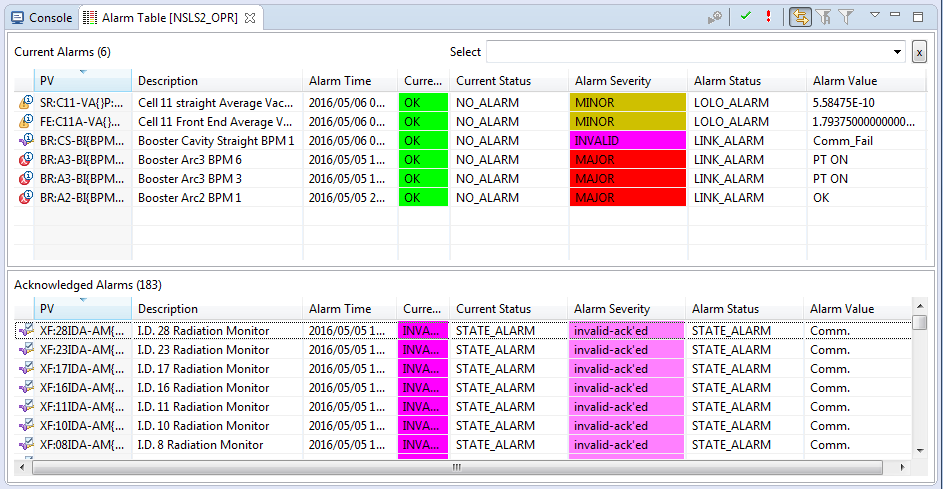 Alarm Context Menu
Alarm information.

Alarm handling instructions and actions.

Alarm configuration tools.
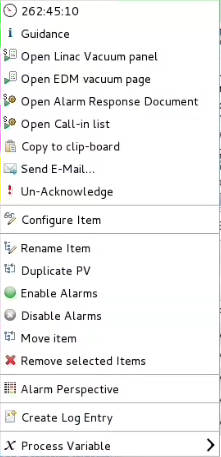 Prerequisite
Motor Simulator
Start the motor simulator:
Open a Terminal window (Press Activities, then Applications, then Terminal),
Then type the following

﻿cd ~/build-epics/motorsim/
./startSimMotor.sh

Don’t close the Terminal window.
On another terminal window start the Alarm server:

systemctl start zookeeper
systemctl start kafka
cd ~/epics-tools/setup/start/
./start_alarm_server.sh
Handling Alarms
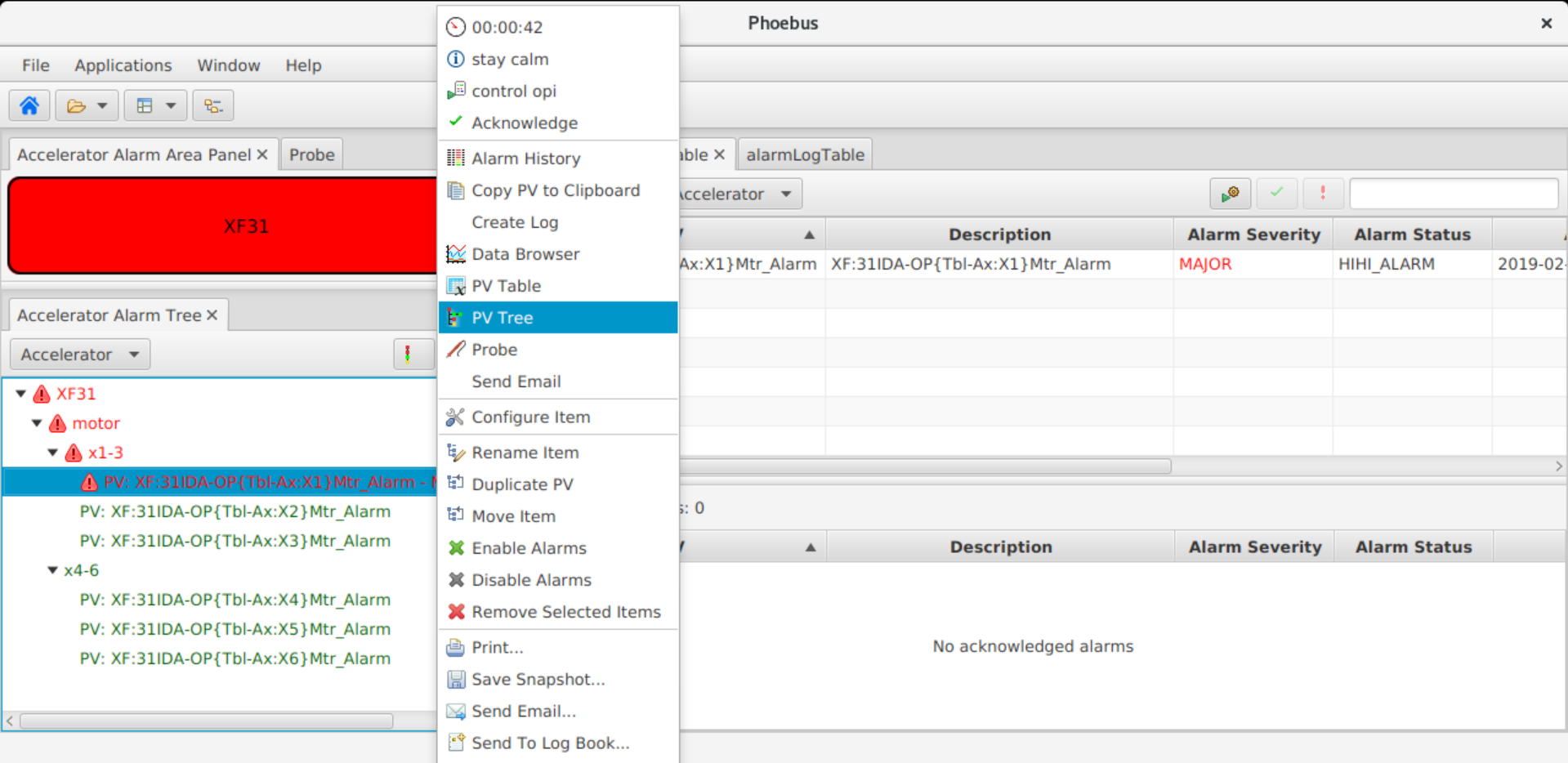 Configuring BEAST
The context menu of the alarm tree provides commands to: 
Add/Remove new alarm components;
Reorganize existing components in the alarm hierarchy;
Configure the information and actions associated with alarms.
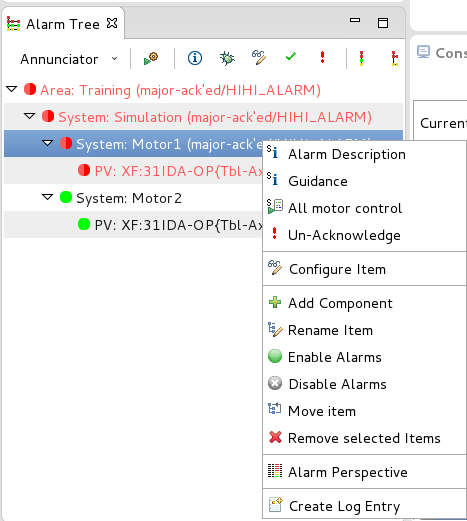 Configuration
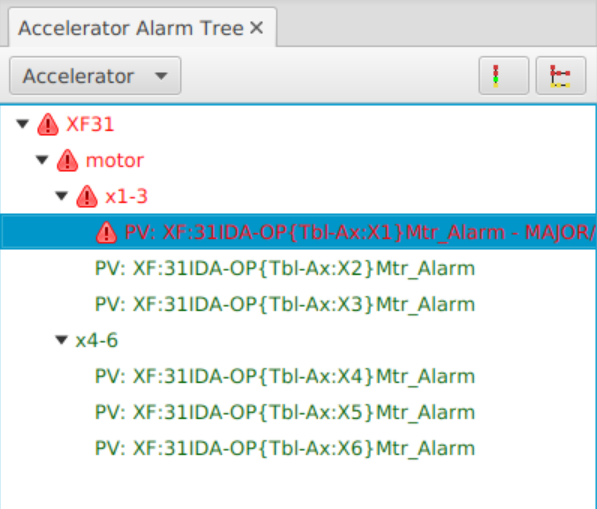 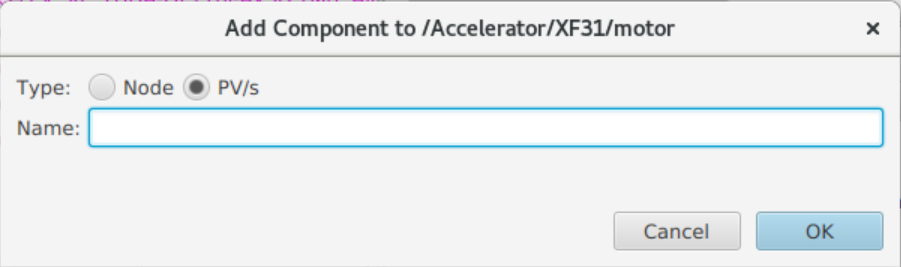 BEAST Configuration Dialog
Other
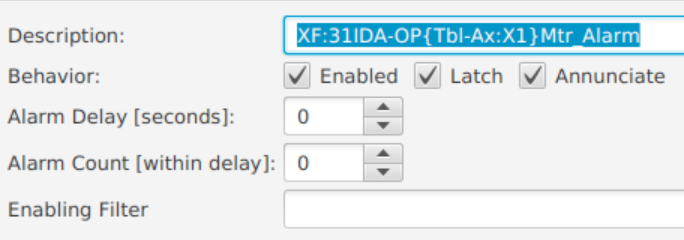 Alarm Trigger PV Configuration
Alarm Delay & Alarm Count
Wait for alarms that are active for at least the specified delay or occur more than the specified count.
Latch
The highest alarm states are remembered until acknowledged.
BEAST Configuration Dialog
Guidance
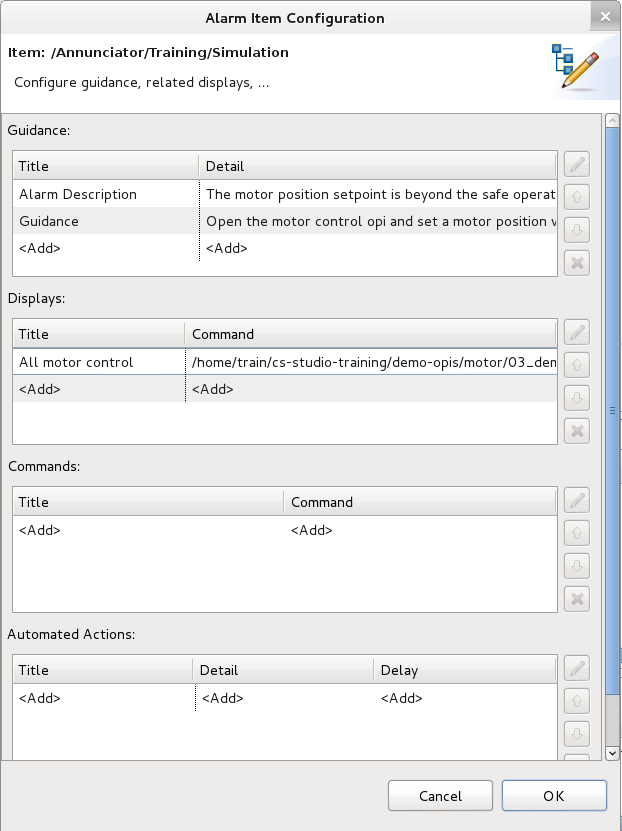 Simple text messages which can be used to:
Describe the alarm condition, including possible causes;
Provide information/instructions on how this alarm should be handled.
BEAST Configuration Dialog
Displays
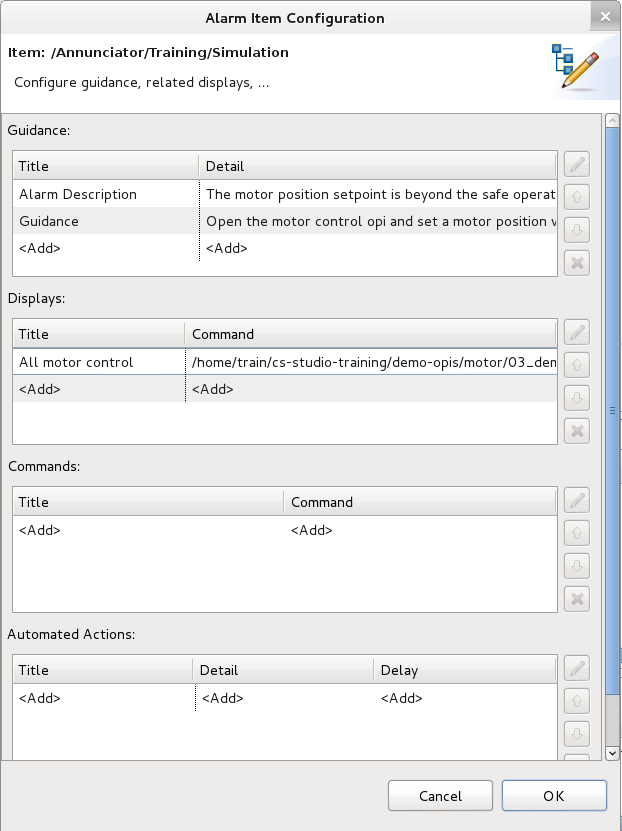 Links alarms with the related OPI screens:
Allow users to directly open BOY/Data Browsers files without navigation;
Link to .opi, .bob, and .plt files.
BEAST Configuration Dialog
Commands and Actions
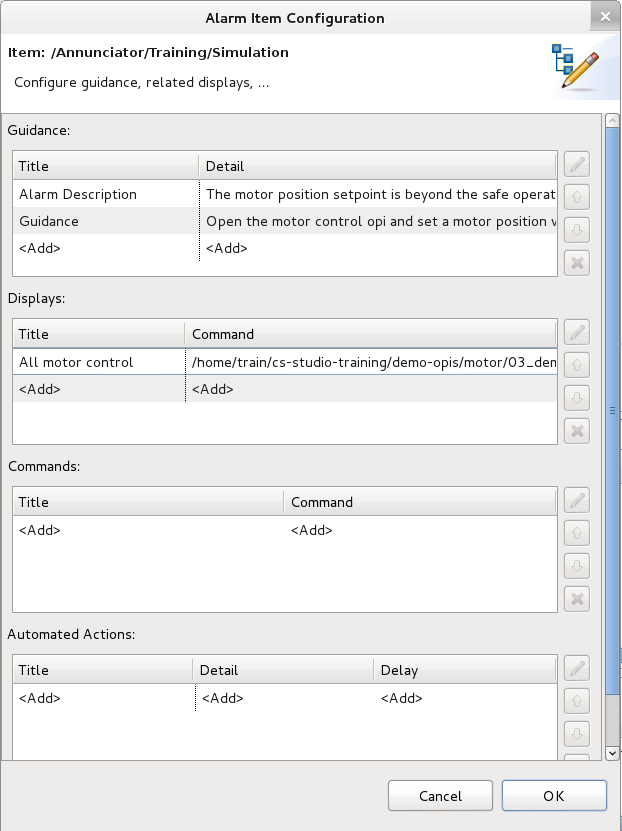 Commands:
Allows defining actions which invoke external commands.
Automated Actions:
If alarms persist for a certain time without being acknowledged or cleared and automated notification can be generated.
mailto:
cmd:
Exercise
Configuring Alarms
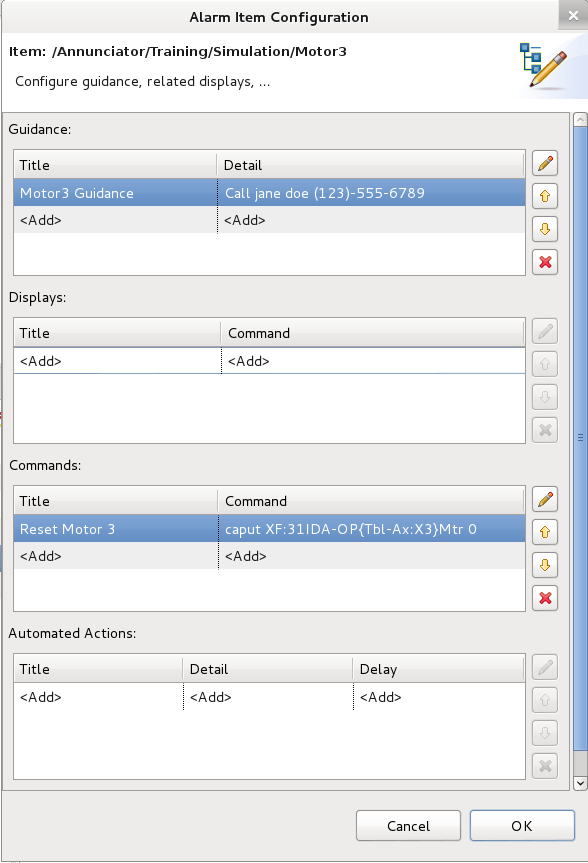 Add Guidance/Instructions on how this alarm should be handled.
Add a command that will reset the motor set point:
Title: Reset Motor 5
Command:caput caput XF:31IDA-OP{Tbl-Ax:X5}Mtr 0.0
More Information
Help ▸Applications ▸Alarm
Alarm Logger Service
Alarm 
Clients
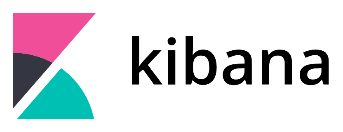 CS-Studio
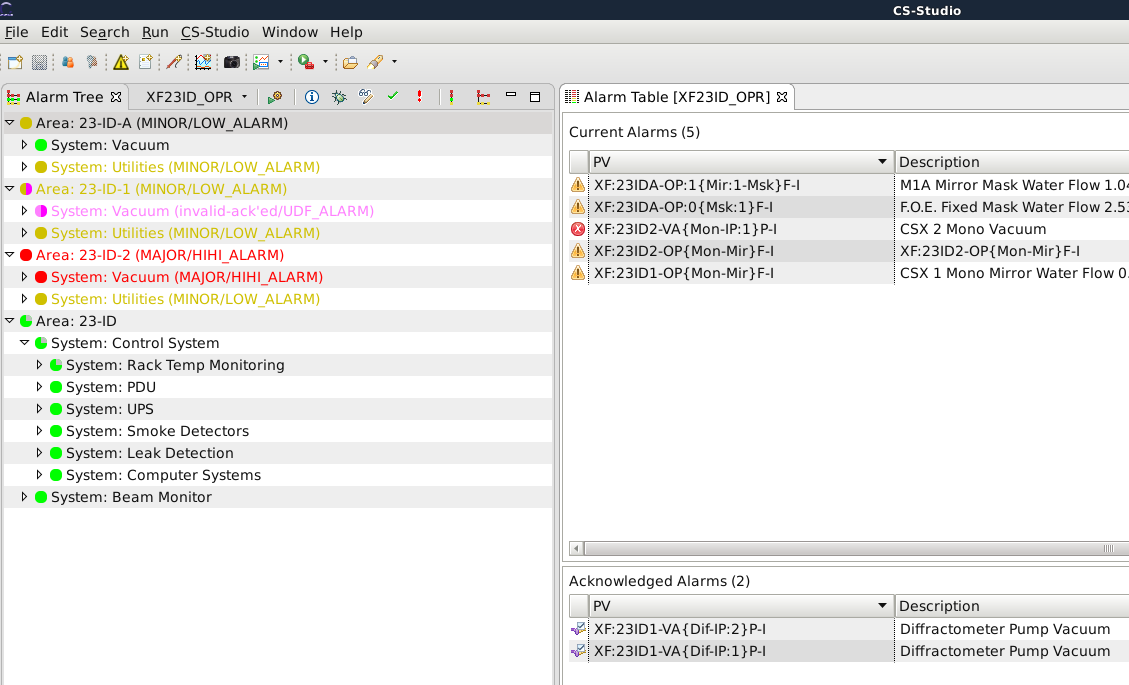 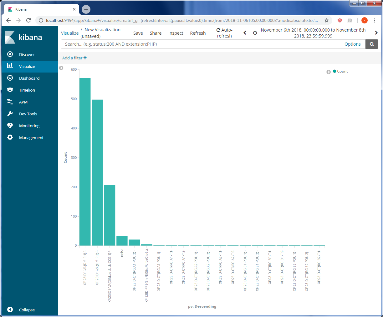 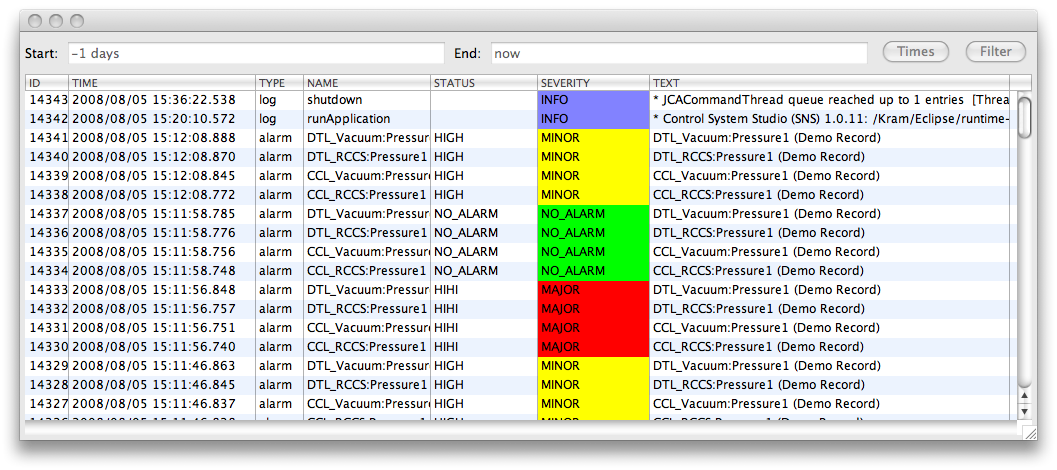 …
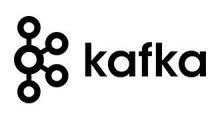 Alarm micro services
Alarm
Message
Logger
Alarm
Configuration
Server
Alarm
Server
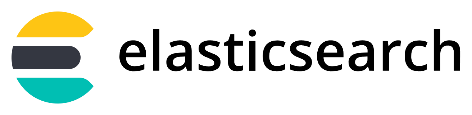 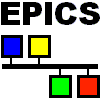 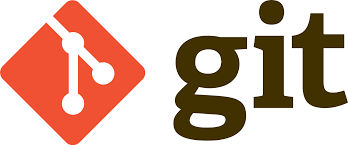 Control
Systems
PVA
IOC
Channel
Access
IOC
…
Alarm Message Logger
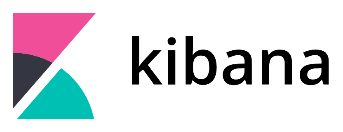 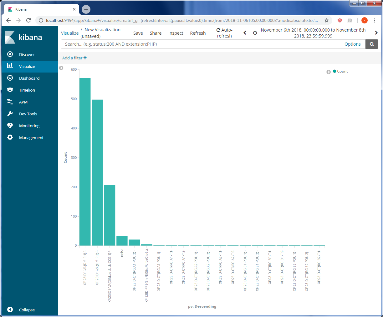 Phoebus
Motivation
Logs alarm state from the alarm server and other messages to an elastic backend

Build and Run
git https://github.com/shroffk/phoebus.git
cd services/alarm-logger
mvn exec:java
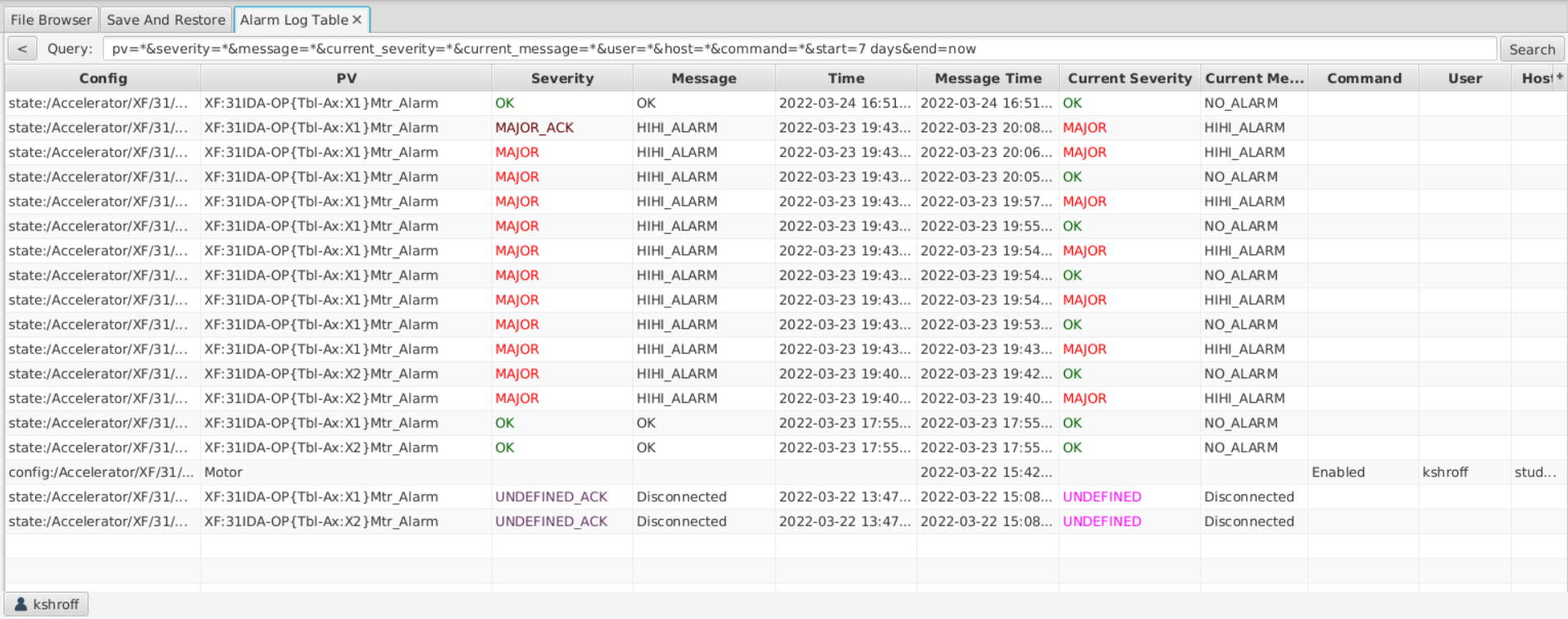 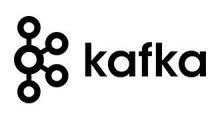 Alarm
Message
Logger
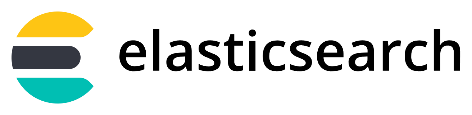 Alarm history log
A table view of alarm history
Alarm events
User actions
Changes to Alarm Configuration
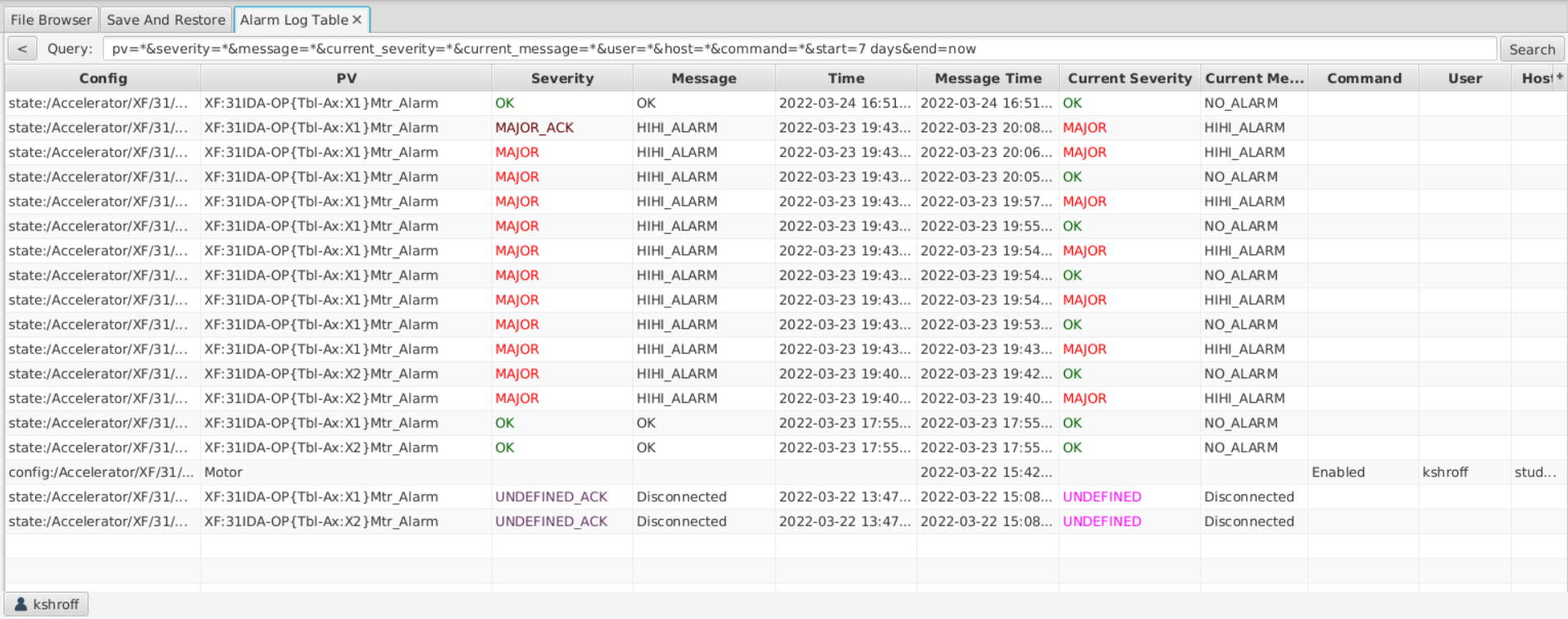 Alarm Message Logger
3/22/2019
‹#›
[Speaker Notes: Once you have the logging service up and running, the messages in the elastic backend can then be consumed through kibana
Kibana is a web tool to help visualize the data from the elastic server
This first slide shows the raw text log in time series of all alarm messages
Can zoom in on some of this data to understand what was happening
This shows a burst of 800 messages – so we can look at the events here to understand what is going on.]
Alarm Message Logger
3/22/2019
‹#›
[Speaker Notes: For this time selected, we can get statstics on which PVs are triggering most of the laarm events.  2 PVs in this case responsible for 80% of alarms]
Alarm Message Logger
[Speaker Notes: Same data from previous slide visualized in a bar graph – the alarm configuration should be revisited for these 3 noisy PVs and reassessed.]
Alarm Configuration Service
Alarm 
Clients
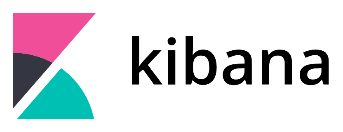 CS-Studio
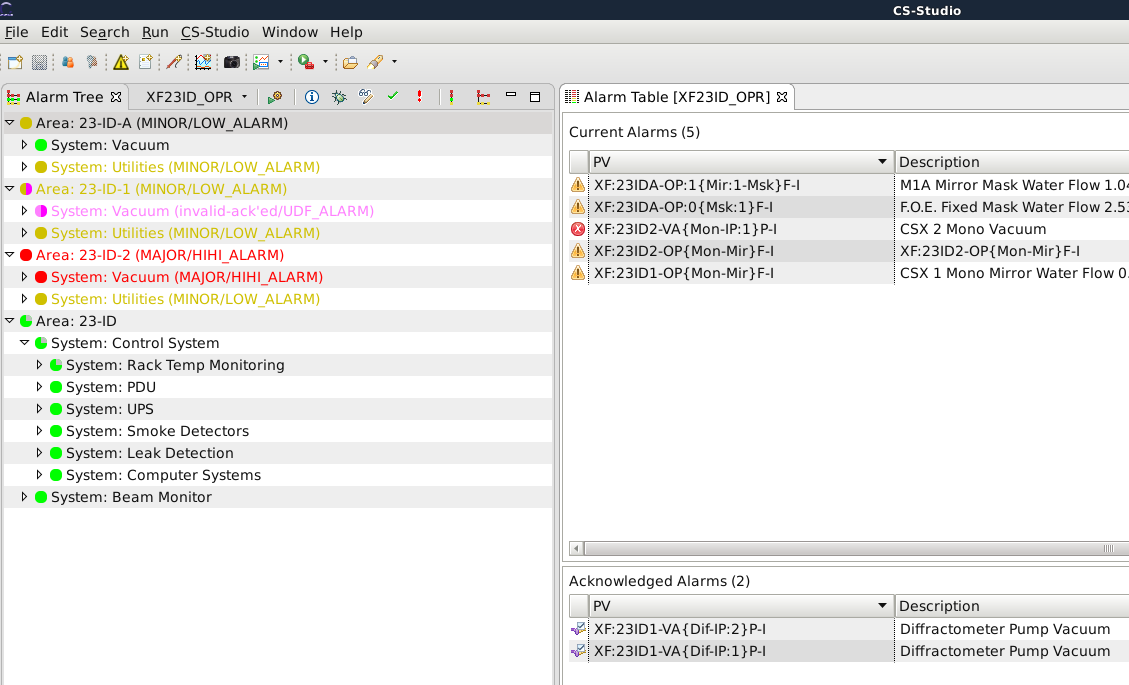 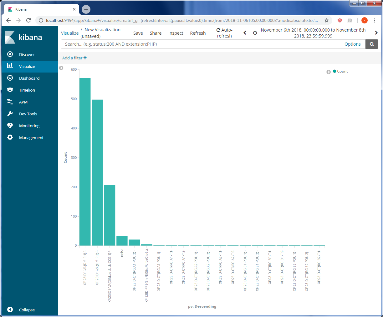 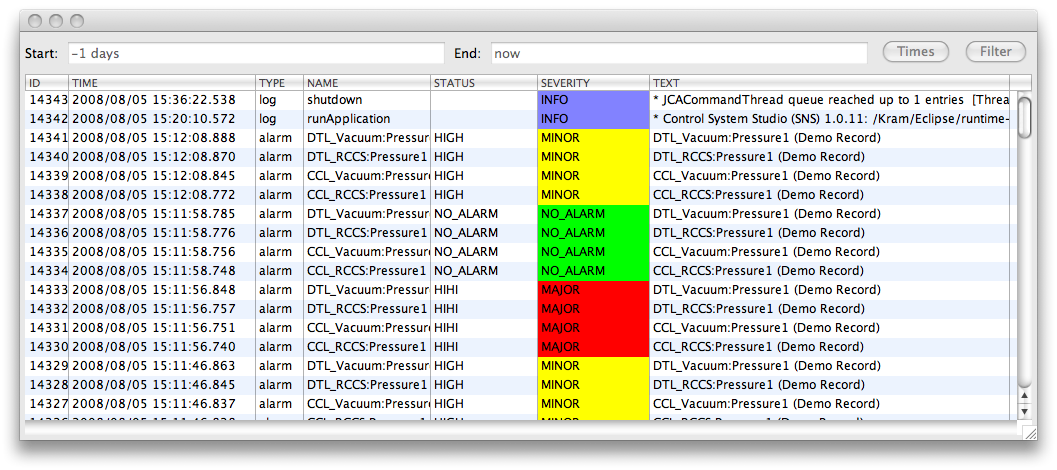 …
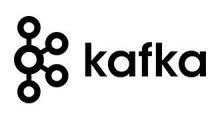 Alarm micro services
Alarm
Message
Logger
Alarm
Configuration
Server
Alarm
Server
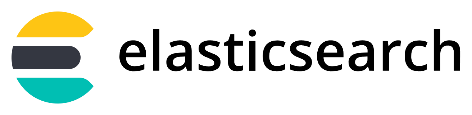 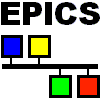 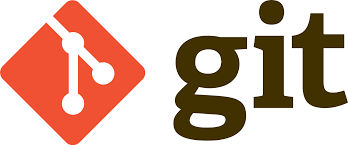 Control
Systems
PVA
IOC
Channel
Access
IOC
…
Alarm Configuration Service
Alarm Configuration Messages
Motivation
Log the configuration changes made to the alarm server configuration

Build and Run
git https://github.com/shroffk/phoebus.git
cd services/alarm-config-logger
mvn exec:java
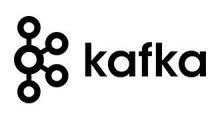 Alarm
Configuration
Server
Subscribe,
Filter,
Timestamp,
Process
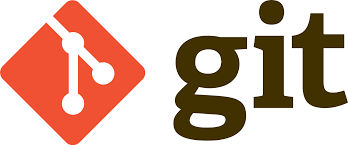 Alarm Configuration Tree
[Speaker Notes: Mapping of the alarm tree to the file structure]
Configuration History
Configuration events
Configuration events
Restore Scripts
Each alarm configuration change results in the creation or an update to the config.xml file.
The config.xml can be directly imported into the alarm server to restore it to the alarm configuration to that instant.
Thank You for Your Attention
Any Questions? Just Ask!